OШ "1300 каплара"                                       Београд
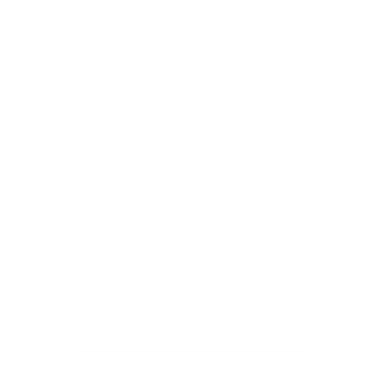 Основна школа "1300 каплара"
Основна школа “1300 каплара“, са седиштем у Панчиној улици број 1 на Звездари, основана је 2002. године спајањем две школе. Те године, када 
је због ниског наталитета у држави угашено више школа, осам на територији Београда, престале су са радом и школе “Драгица Правица“ и „1300 каплара“ (раније “Моша Пијаде“).

„1300 каплара“ је назив за још недошколоване официре који су послати као појачање Првој армији у Колубарској бици.
Име школе „1300 каплара“ представља симбол жртвовања за слободу сопствених земаља и народа.
Оцена квалитета

Општи квалитет рада ОШ „1300 каплара“ је од стране Тима за спољашње вредновање квалитета рада школе Министарства просвете, науке и технолошког развоја оцењен оценом 4, што је највиша оцена у процесу евалуације. (Школа је остварила 96,67% свих стандарда што подразумева 100% стандарда који су кључни за вредновање).
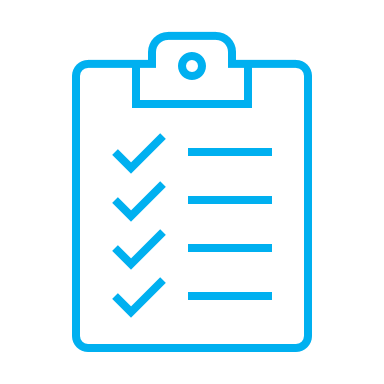 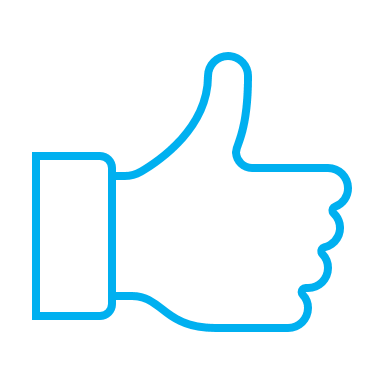 Поштовани родитељи будућих првака, 

Обавештавамо Вас да ће се упис деце у први разред основне школе, за школску 2021/2022. годину обавити у периоду од 01. априла 2021. до 31. маја 2021. 
Родитељи који намеравају да упишу децу у нашу школу а не живе на територији школе, могу послати Молбу за упис школу до 01.02.2021. године на мејл natasakaplari@sbb.rs.
Провера спремности за полазак у школу деце вршиће се од 1. априла 2021 до 31. маја 2021. године. 
Школа је дужна да упише дете које има пребивалиште на подручју школе. 
Школа може да упише и дете са подручја друге школе, на захтев родитеља, а у складу са просторним могућностима школе. 
Све информације о начину пријаве/уписа ученика биће благовремено објављене на сајту школе.
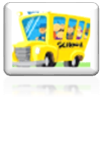 Распоред рада и часова
Образовно-васпитни рад у школској 2020/2021. години планира се кроз организацију: 
Образовно-васпитног рада у школи кроз непосредан рад и наставом на даљину.
Непосредан образовно – васпитни рад у школи.
Час траје 30 минута.
Одељења су подељена на групе - свака група може да има највише 15 ученика. У школи је формирано 40 група.
Број ученика који истовремено борави у школи не сме да пређе 50 % укупног броја.
Настава се организује у две смене. Прву смену - од 8,00 часова похађају ученици од 1. до 4. разреда. Другу смену - од 13,30 похађају ученици од 5. до 8. разреда.
Групе ученика обе смене ротирају се на недељном нивоу.
Први и други разред велики одмор имају после 2.часа, а трећи и четврти разред , као и ученици од 5. до 8. разреда после 3. часа.
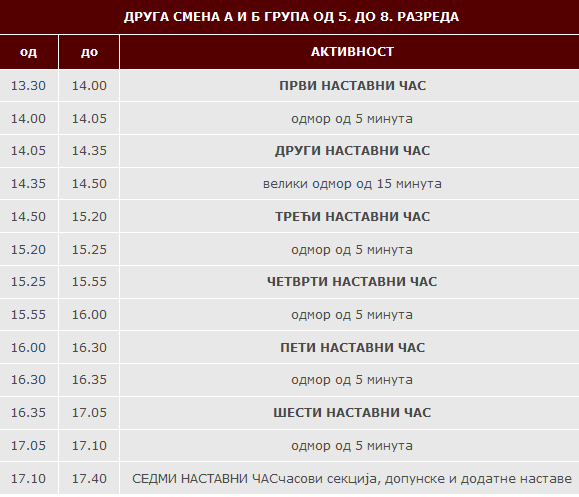 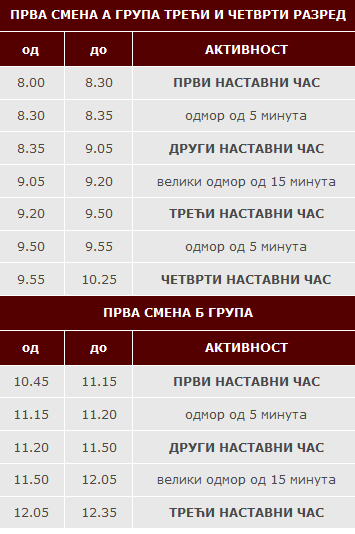 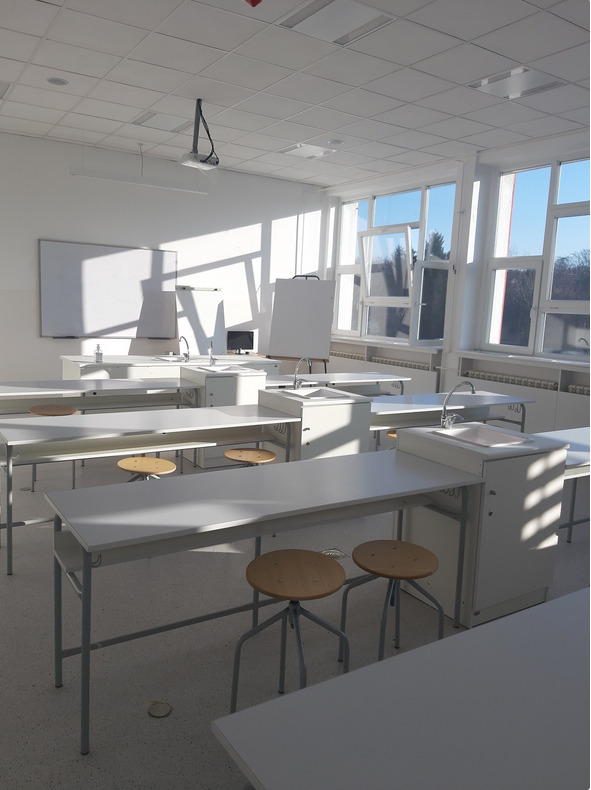 Школски капацитети
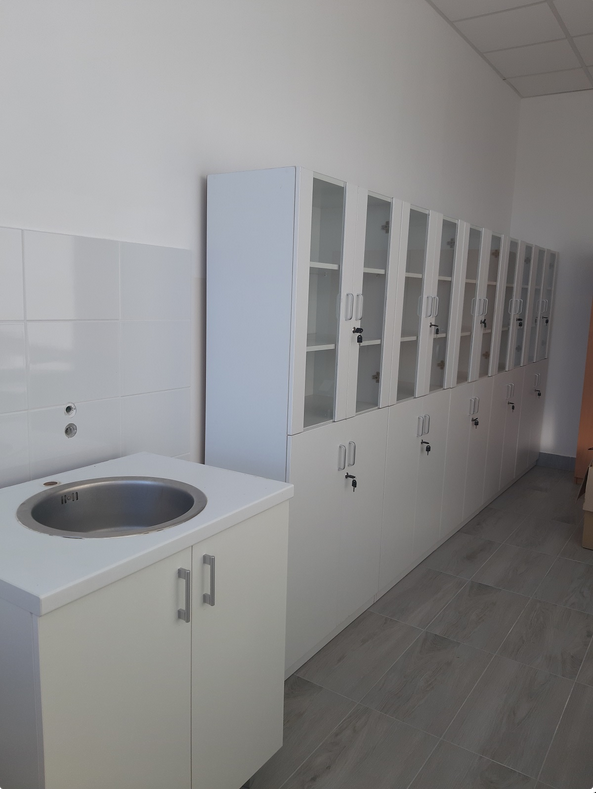 Предметна настава
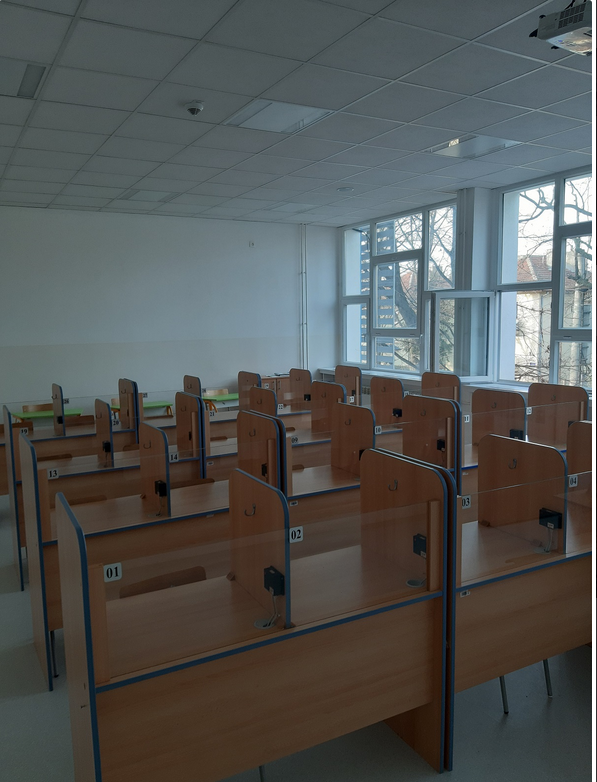 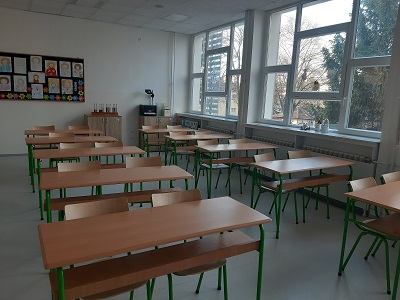 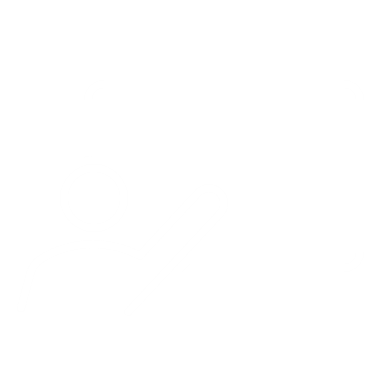 Разредна настава
Боравак
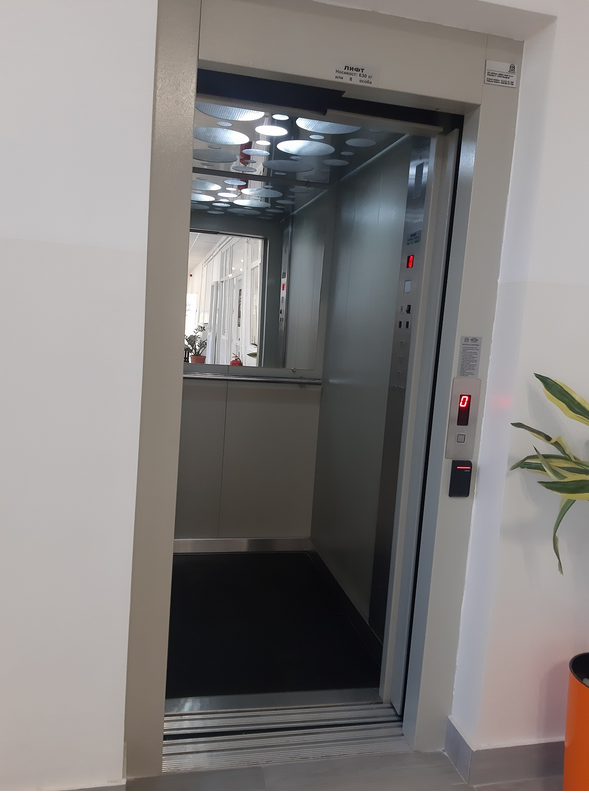 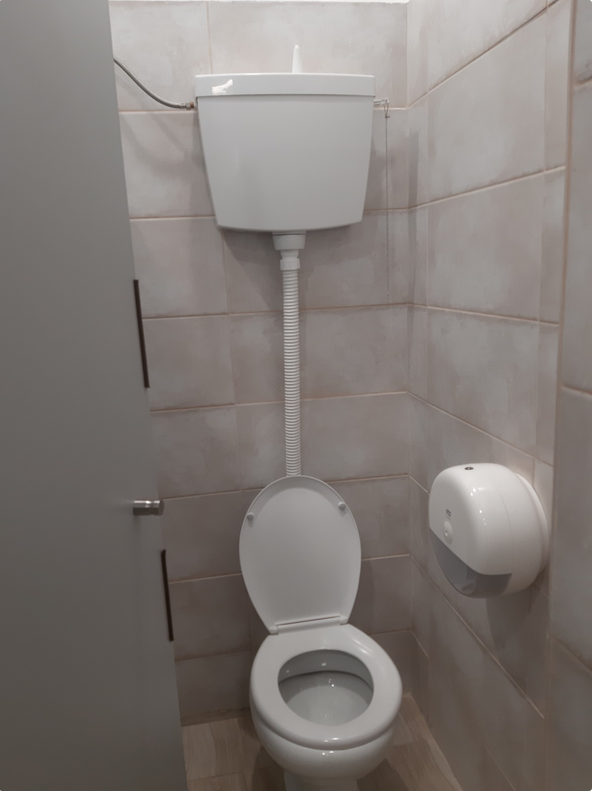 Санитарни чвор
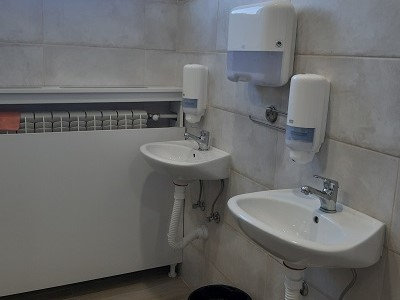 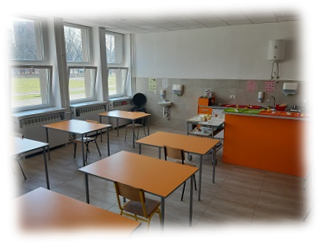 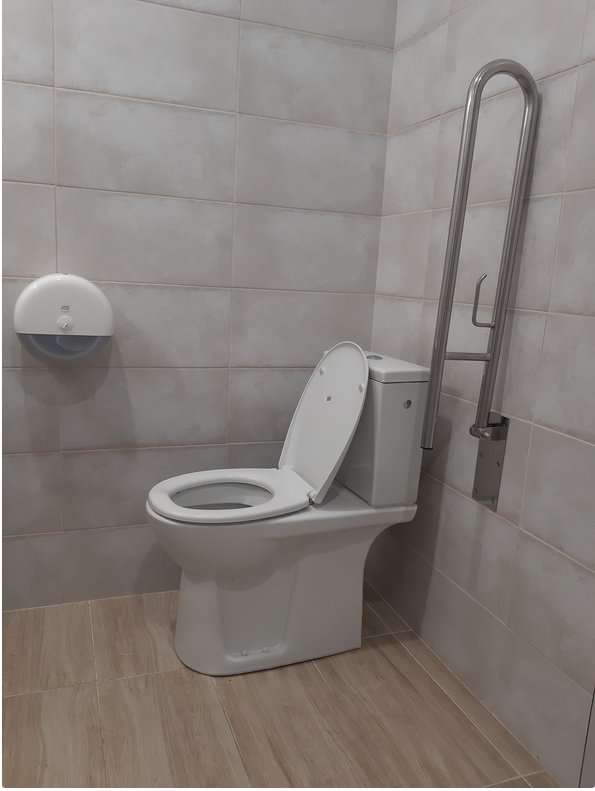 Лифт за децу са посебним  потребама
Кухиња и трпезарија
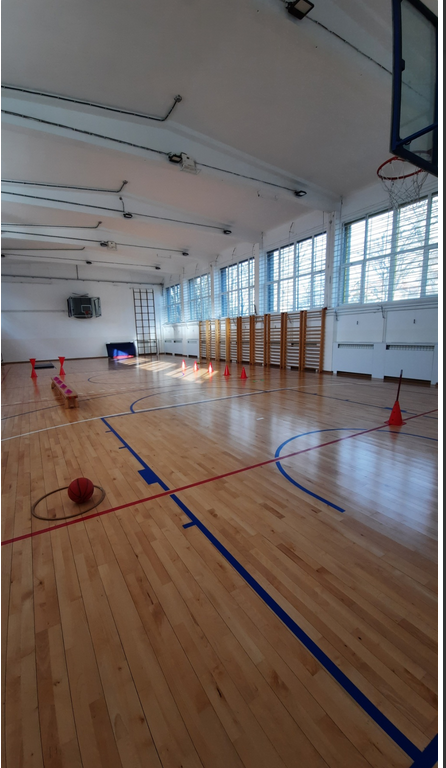 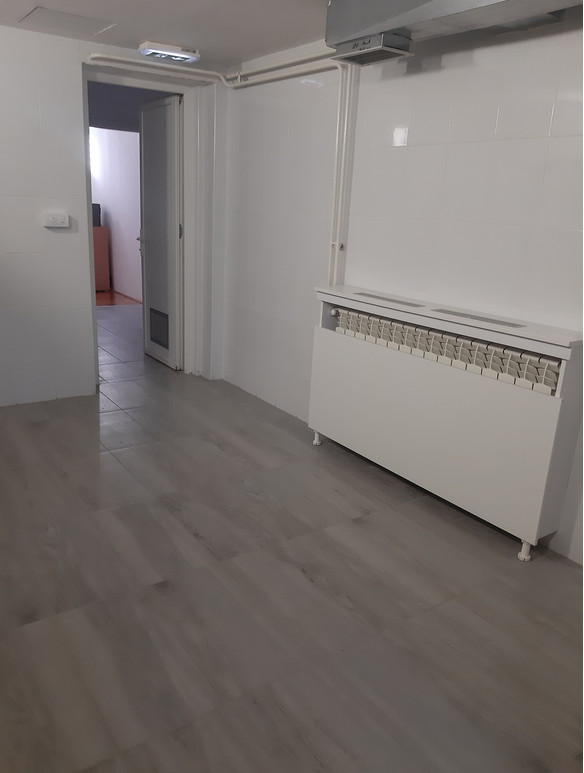 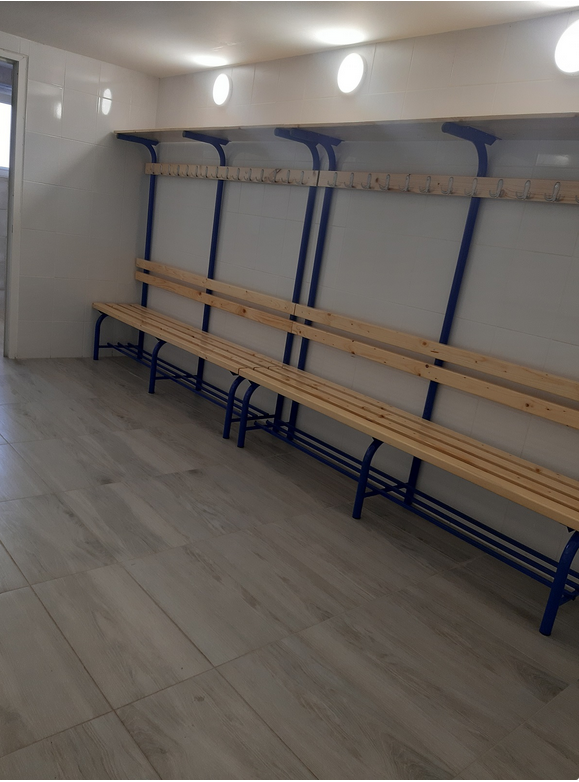 Кабинет за физичко и справарница
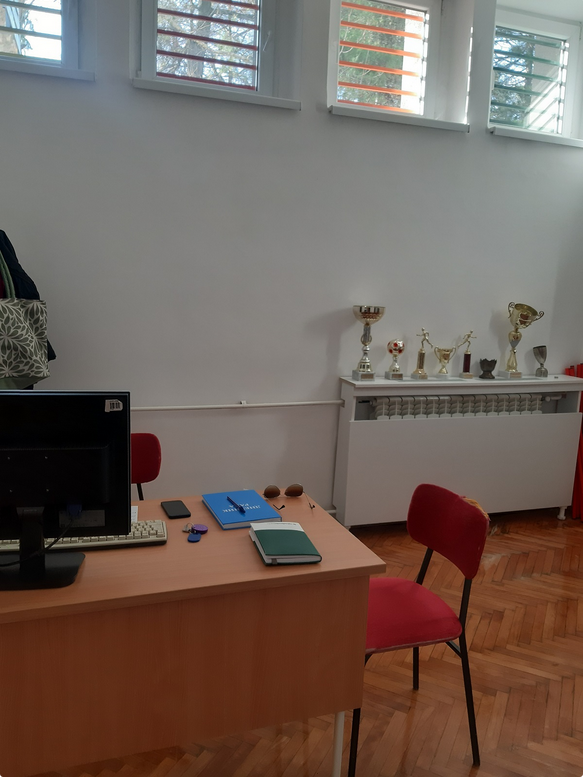 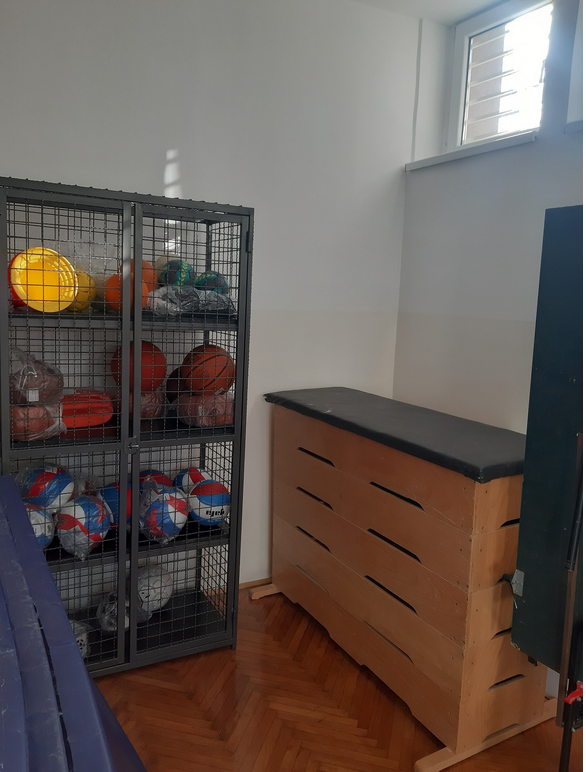 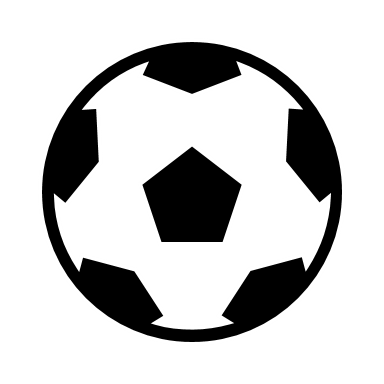 Велика фискултурна сала и две свлачионице са тушевима
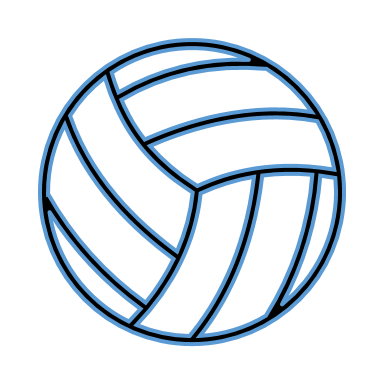 Екстеријер
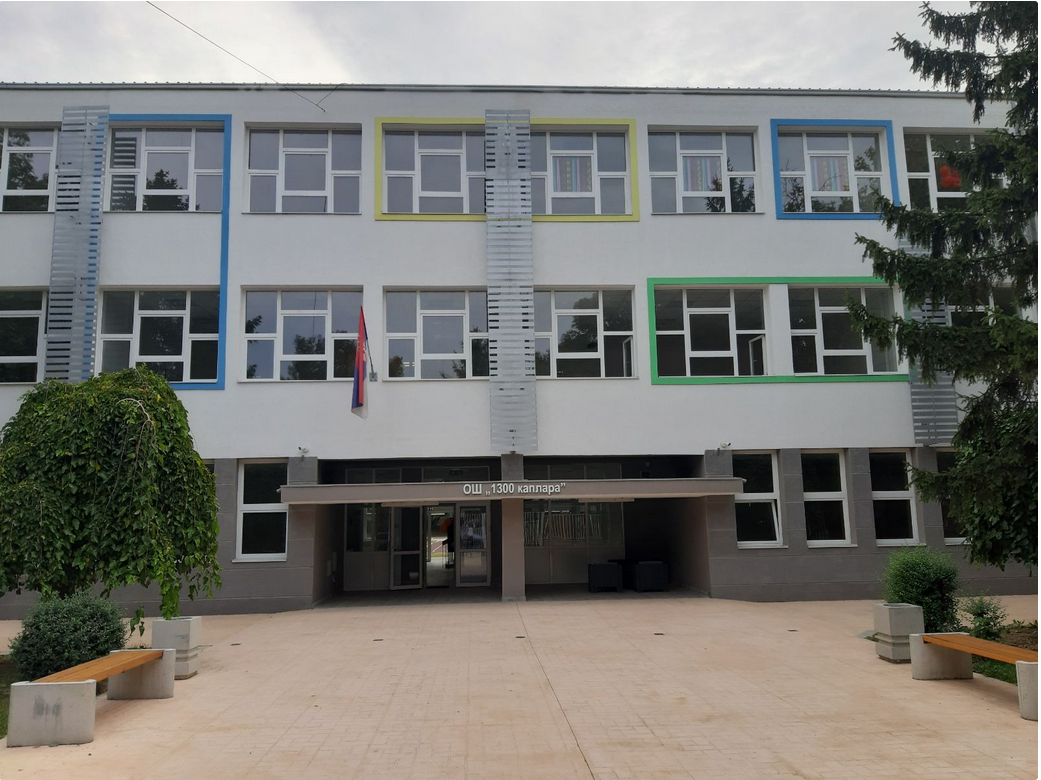 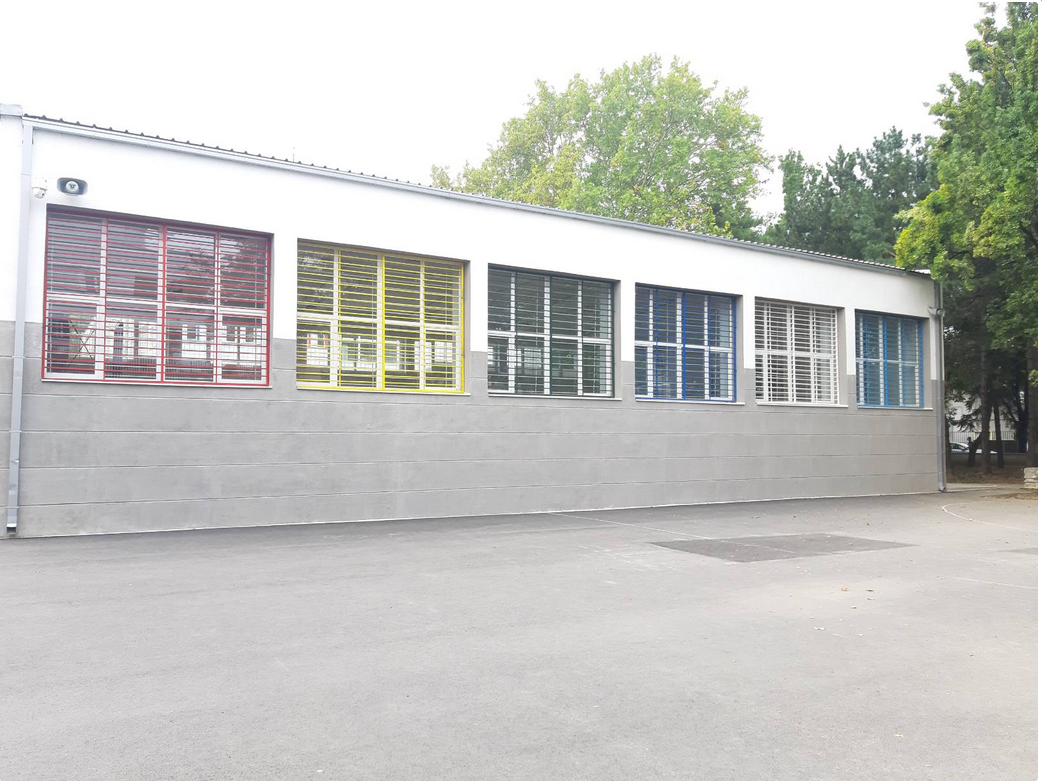 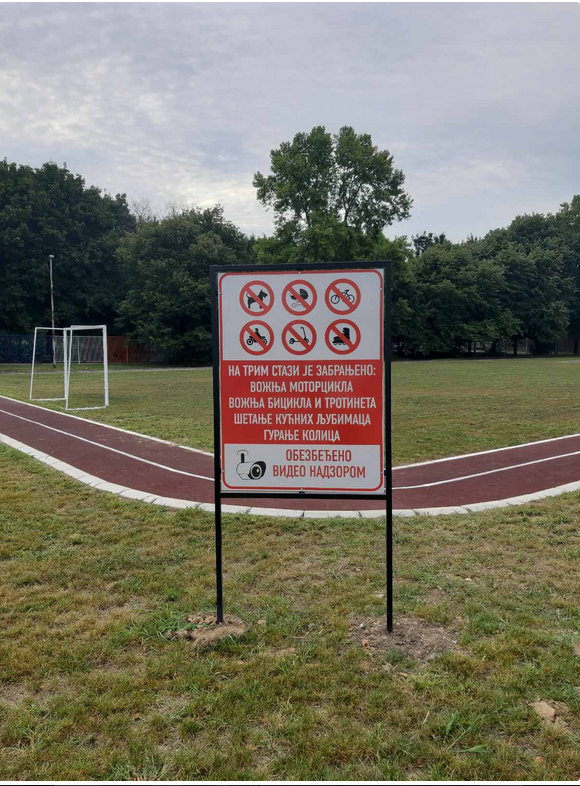 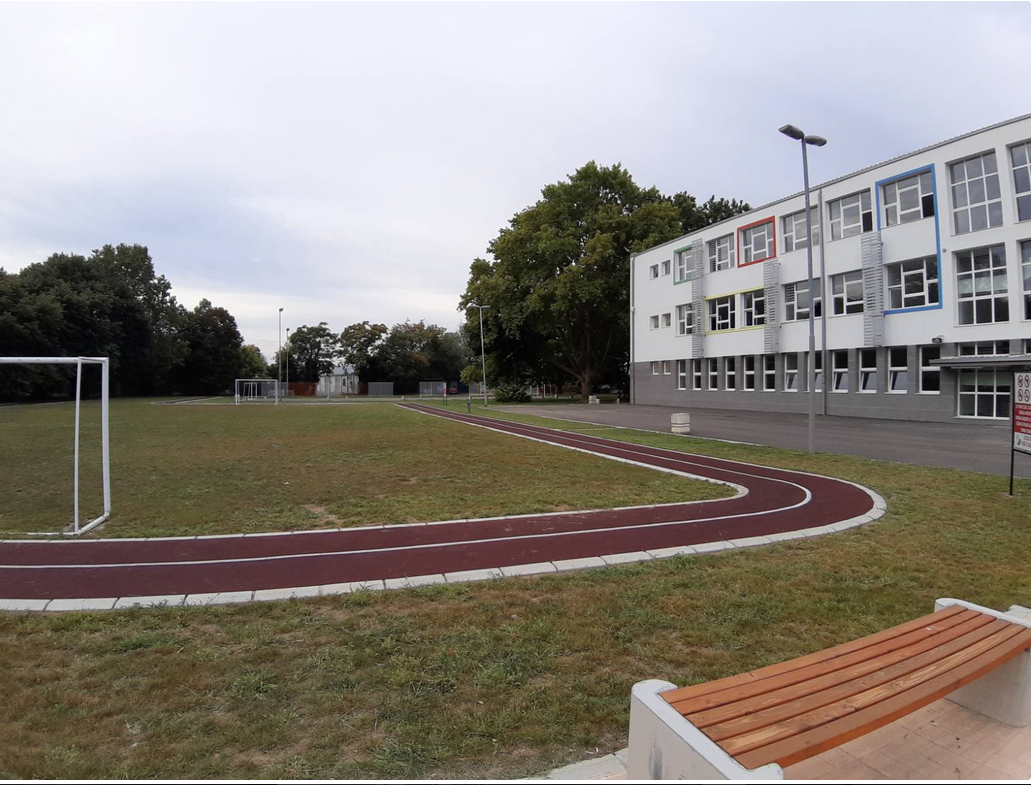 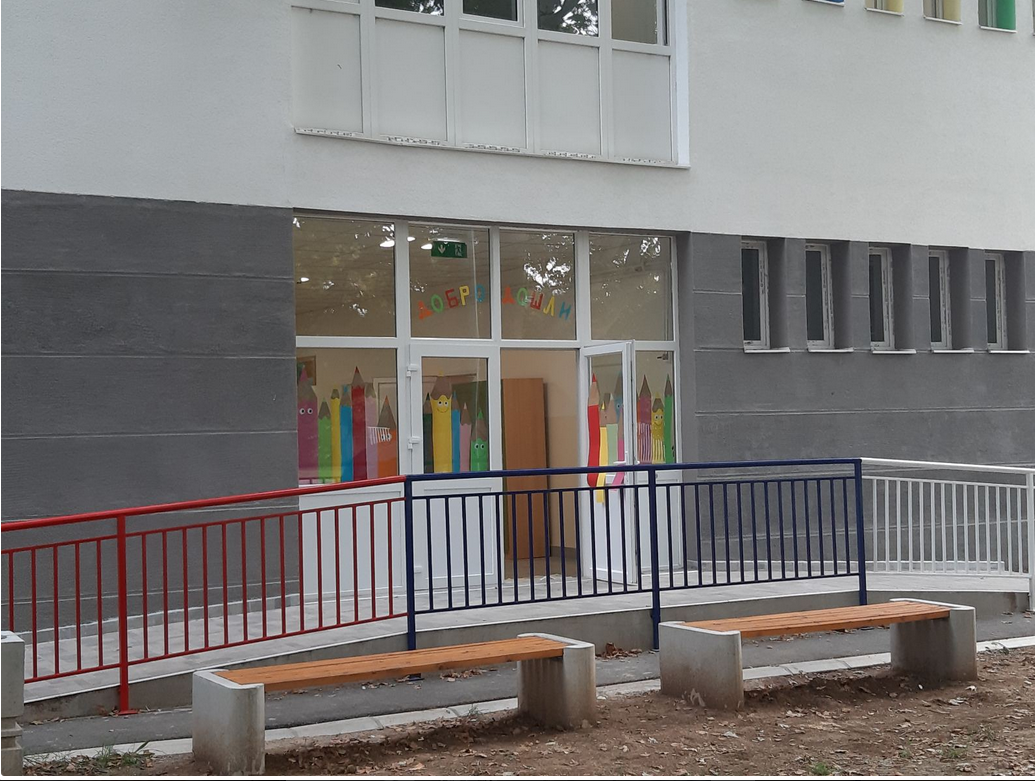 Предшколско
Обогаћени једносменски рад
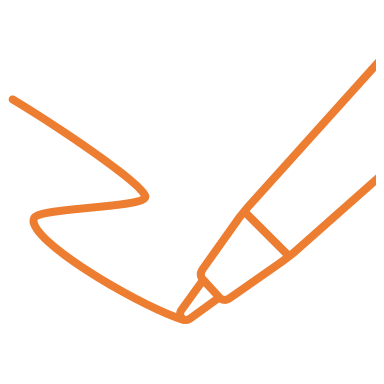 Ученици су могли да бирају између атлетике, немачког и  драмионице, места где могу да 
направе своје прве глумачке кораке, да науче да изражајно рецитују или да добију подршку у учењу. Ученици који учествују у Драмионици снимили су неколико скечева.
Ове године наша школа је ушла у процес једносменског рада. Потпуно бесплатно нашим ученицима понуђен је разноврстан садржај.
У нашој школи се ове године одвијају активности под називом Обогаћени једносменски рад. Ученици петог и шестог разреда иду на часове драме, немачког језика и атлетике. 
Деца квалитетно проводе време у школи пре почетка наставе. Програме воде Драгана Рашуо, Јасмина Николић и Татјана Станковић.
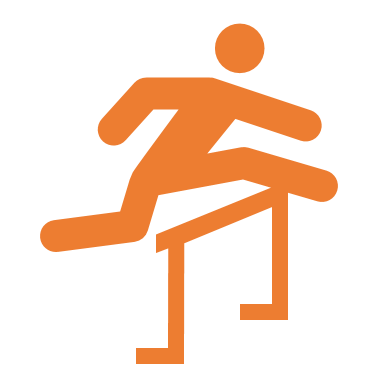 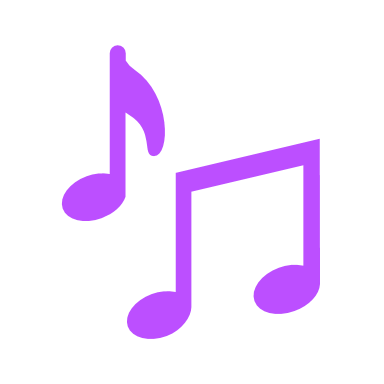 Прославе и догађаји
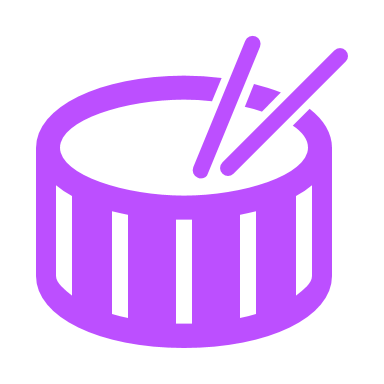 Свети Сава
Школска слава Свети Сава ове године је бројним активностима обележена у оквиру сваког одељења.
Дан школе
Наша школа поносно носи име по храбрим и одважним младићима, који су младост и животе дали за слободу своје отаџбине у Првом светском рату.
Дечија недеља
Дечију недељу под слоганом "Подељена срећа два пута је већа" ове године ученици су са својим учитељицама обележили кроз разне игре и радионице.
Прослава Светог Саве 2021. године
Школска слава Свети Сава ове године обележена је у оквиру сваког одељења. На часовима српског језика и одељењских заједница читали смо текстове и приче о Светом Сави. На часовима музичке културе слушали смо Химну Светом Сави и друге свечане песме посвећене првом српском просветитељу и архиепископу. Часови ликовне културе омогућили су да ученици покажу изузетну креативност и жељу да ликовним путем прикажу лик и дело овог свеца. Ученици продуженог боравка заједно су са својим учитељицама дали креативан допринос обележавању школске славе. Дивни ликовни, као и литерарни радови ученика млађих и старијих разреда, обједињени су путем виртуелне изложбе.
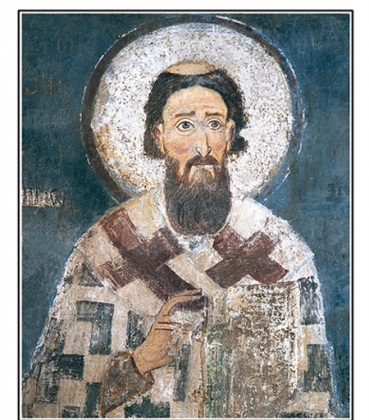 Дан школе

Наша школа поносно носи име по храбрим и одважним младићима, који су младост и животе дали за слободу своје отаџбине у Првом светском рату.
Ове године снимљен је документарни филм о нашој школи, који можете погледати на следећем линку:
 https://www.youtube.com/watch?v=UYNKH3ZwE70
Наше будуће прваке, који долазе на тестирање у школу, чекају лепе честитке које су за њих направили њихови старији другари.
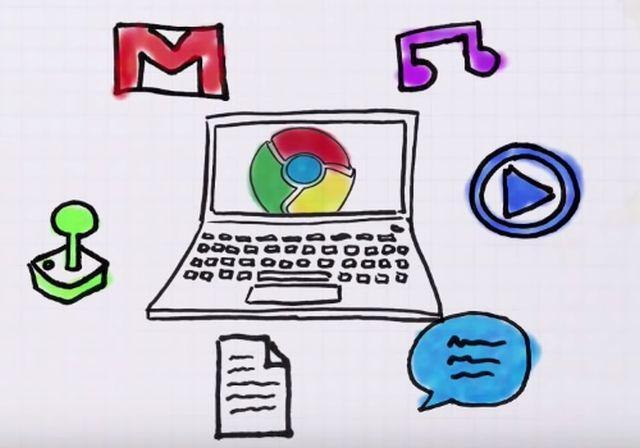 Ову презентацију направили су ученици шестог разреда, са њиховом наставницом информатике Милином  Смиљанић.